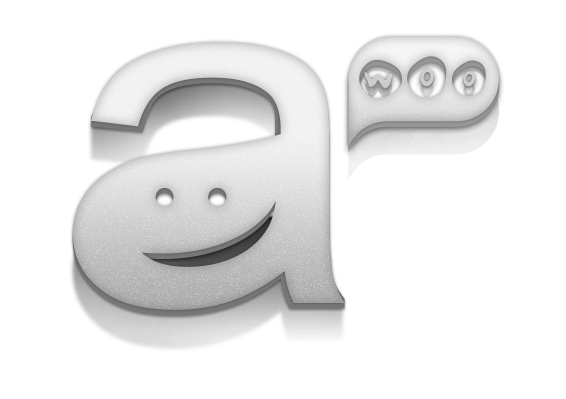 東南科大
SEO分享
關於awoo
Introduction of awoo
[Speaker Notes: 發問調查對於SEO的認知，以決定陳述重點與速度
說明簡報階段：公司介紹、SEO原理以及如何協助網路行銷、casestudy, 方案說明]
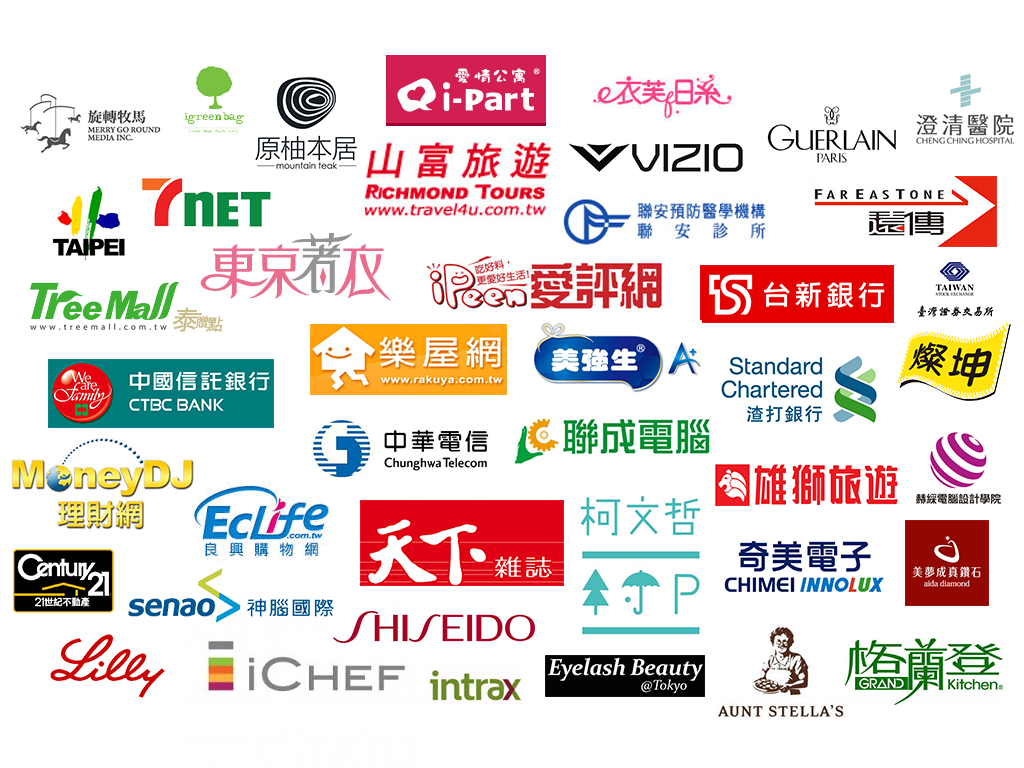 [Speaker Notes: 各行各業都適合進行SEO, 但這也表示SEO建置也是一件非常注重客製化、產業策略的應用
（然後可以挑幾個具話題性的個案稍微挑動一下，但不適合深入，以免拖延簡報節奏）]
關於我
姓名：Frank
職稱：SEO工程師
專長：SEO網站優化、內容行銷、網站流量分析
曾經手客戶：從算命師到花旗銀行皆有SEO操作經驗
[Speaker Notes: 後台可以安裝]
SEO是什麼？
認識自然排名與搜尋排名
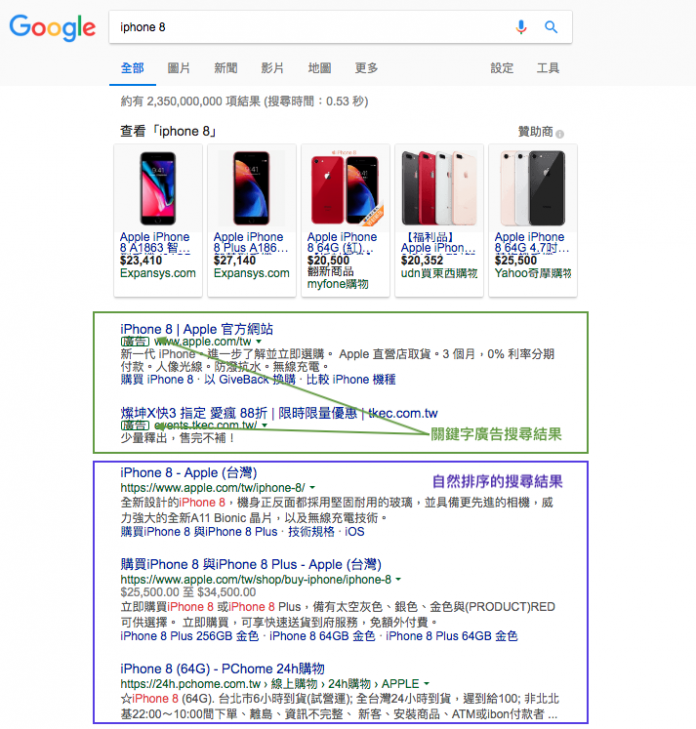 [Speaker Notes: 後台可以安裝]
搜尋引擎的原理
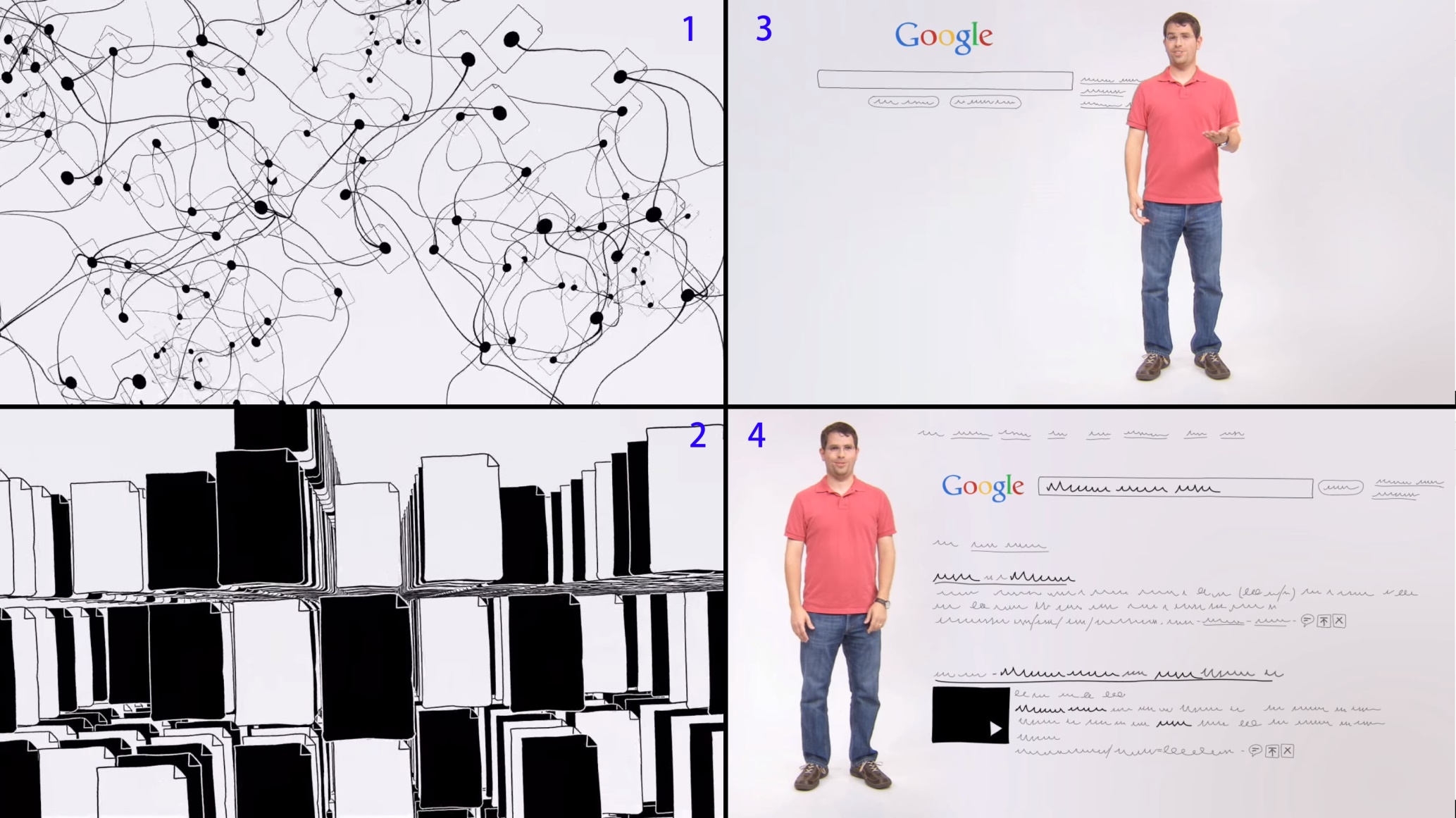 [Speaker Notes: 後台可以安裝]
SEO作為一種行銷工具的特色
網路的使用歷程是複雜的
做SEO可以改善你的網站體質
SEO屬於長期有效
建立品牌形象、品牌權威度
[Speaker Notes: 後台可以安裝]
網路的使用歷程是複雜的
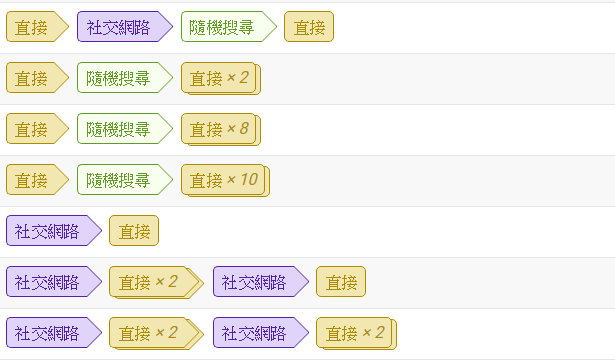 [Speaker Notes: 後台可以安裝]
做SEO可以改善你的網站體質
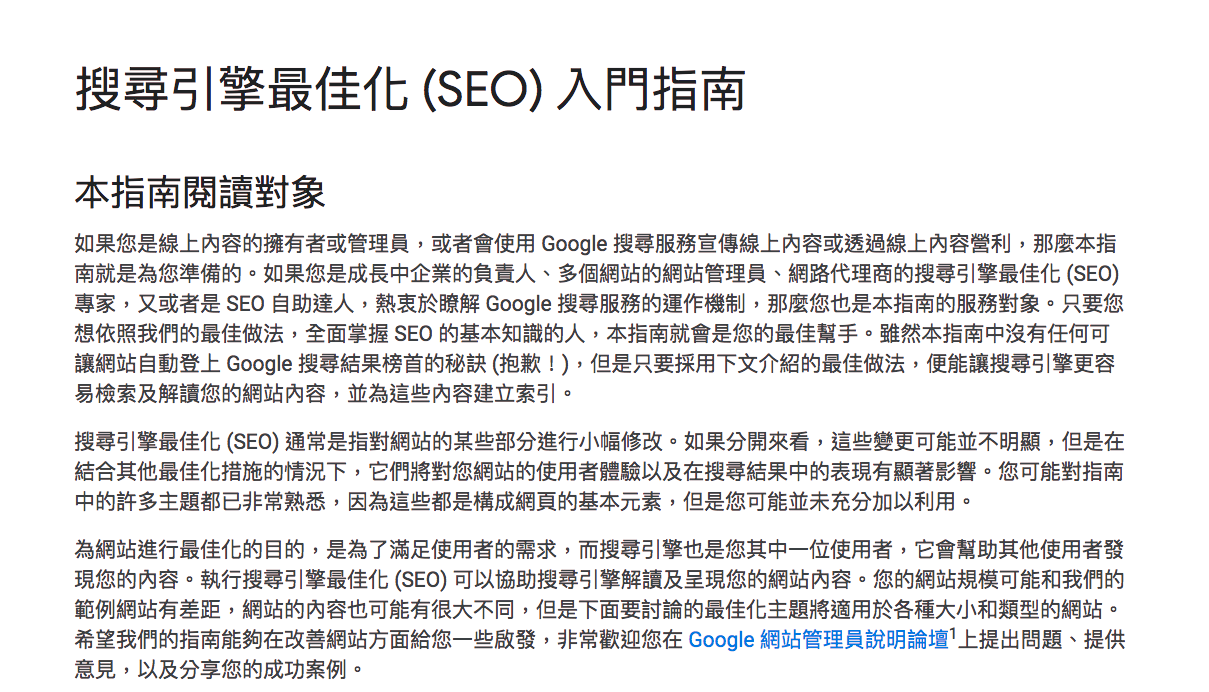 [Speaker Notes: 後台可以安裝]
SEO屬於長期有效
關鍵字廣告
SEO
需時間經營
效果為長期，不會突然消失
立刻有成效
只要停止預算即消失
特性
專業SEO人員＋所有內容經營者
廣告AE定期監控
人力
人力 ＋ 廣告預算
僅人力
成本
[Speaker Notes: 後台可以安裝]
建立品牌形象、品牌權威度
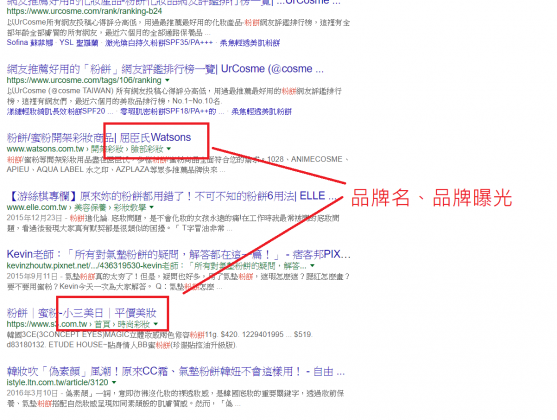 [Speaker Notes: 後台可以安裝]
需要技術與內容SEO才能成立
技術Technical SEO
內容Content SEO
[Speaker Notes: 後台可以安裝]
具體來說是哪些項目
技術
技術
內容
301轉址SSL的憑證設定sitemap該要如何產生網站速度優化
...以及更多
關鍵字研究文案撰寫轉換成效優化Title/Description優化
...以及更多
內容
內容
[Speaker Notes: 後台可以安裝]
內容、技術與搜尋引擎的原理
搜爬
（Crawling）
索引
（Indexing）
排序
（Ranking）
網頁內容與關鍵字關聯性
標題與關鍵字關聯性
品牌的搜尋量
外部網站來的分享...等等因素
重複頁面問題
外部連結
改善收錄問題
內部連結
網頁載入速度
Technical SEO
Content SEO
[Speaker Notes: 後台可以安裝]
實際執行
你需要準備的東西 - 後台
網站後台：若是網戰後台功能充足，即可完成Content SEO上所有的項目
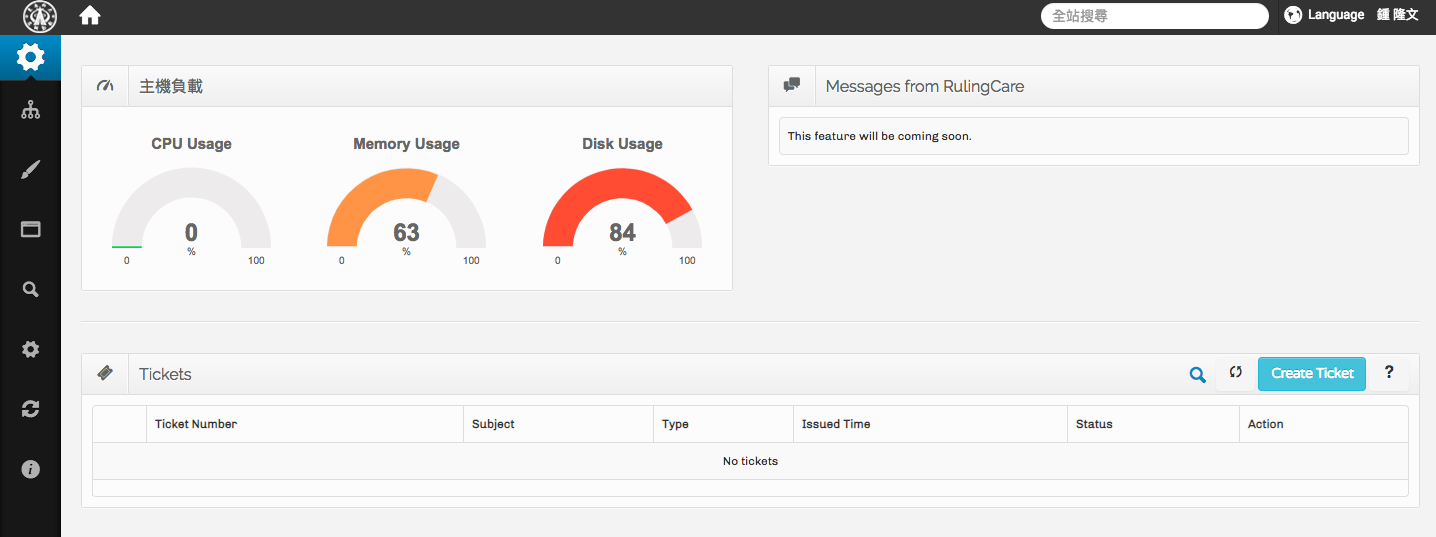 [Speaker Notes: 後台可以安裝]
你需要準備的東西 - FTP
FTP（File Transfer Protocol）可以協助你直接拿到原始程式碼進行修改，藉由這樣的方式可以在Technical SEO上做出彈性極大的修改。
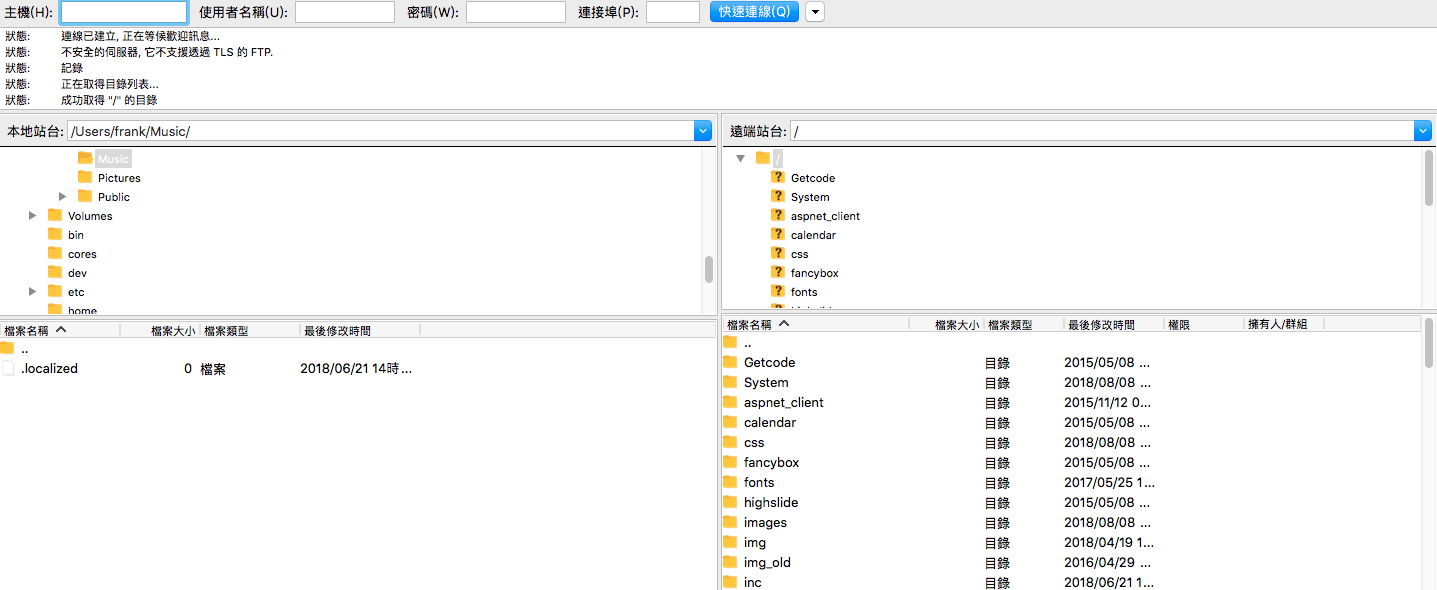 [Speaker Notes: 後台可以安裝]
搜尋引擎友好度
使用 Google Search Console與GA
高
使用Google Analytics即可針對所有網站流量進行分析對於掌握網站流量與使用者的行為有相當好的幫助！網址：https://www.google.com.tw/intl/zh-TW/analytics/

使用Google Search Cnosole即可得知網站的相關搜尋資料可以掌握使用者如何透過Google進入網站的相關數據！
網址：https://www.google.com/webmasters/tools/home?hl=zh-TW


以上兩個工具為最基礎的工具，建議所有系所的網站都需要安裝！相關安裝方式可以參考：分析工具安裝方法及授權說明
[Speaker Notes: 後台可以安裝]
GA是什麼？
由Google推出的強大網站分析工具
流量來源與站內行為皆可監控
免費
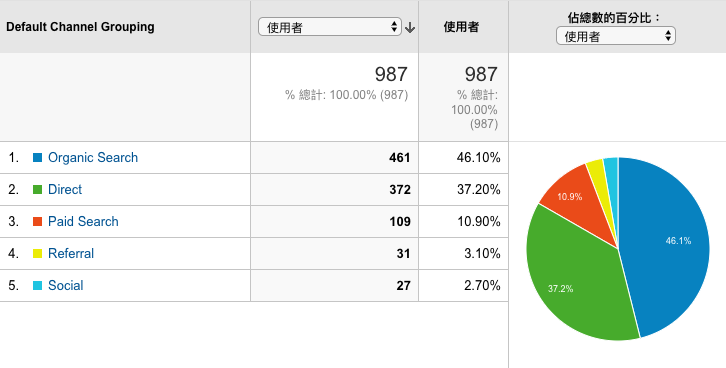 [Speaker Notes: 後台可以安裝]
安裝GA
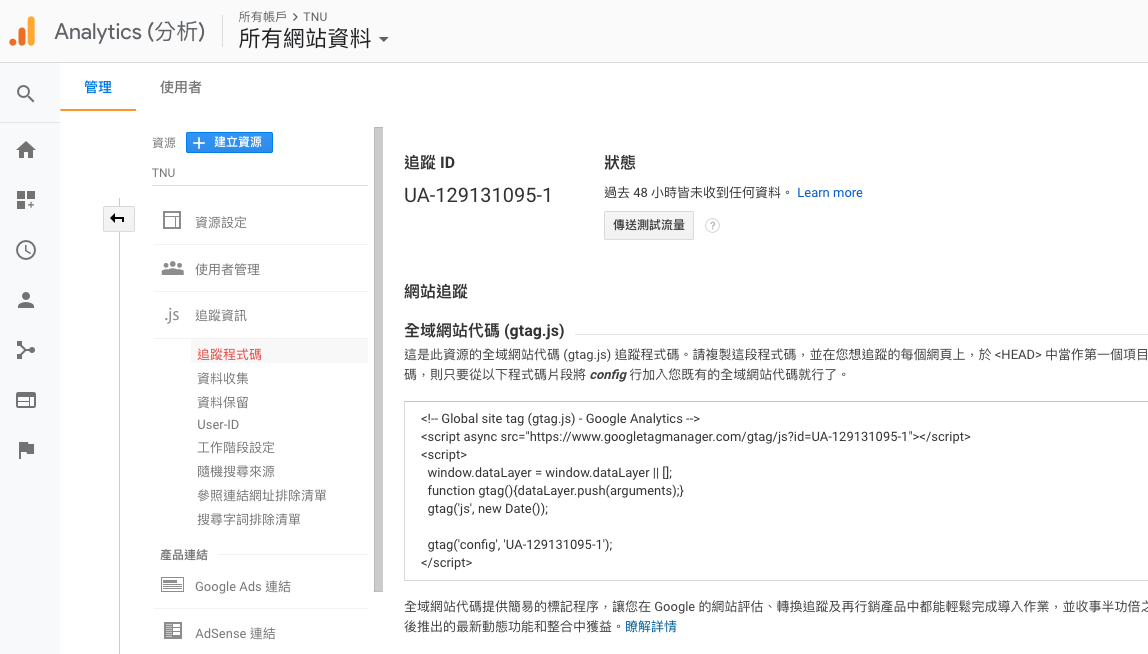 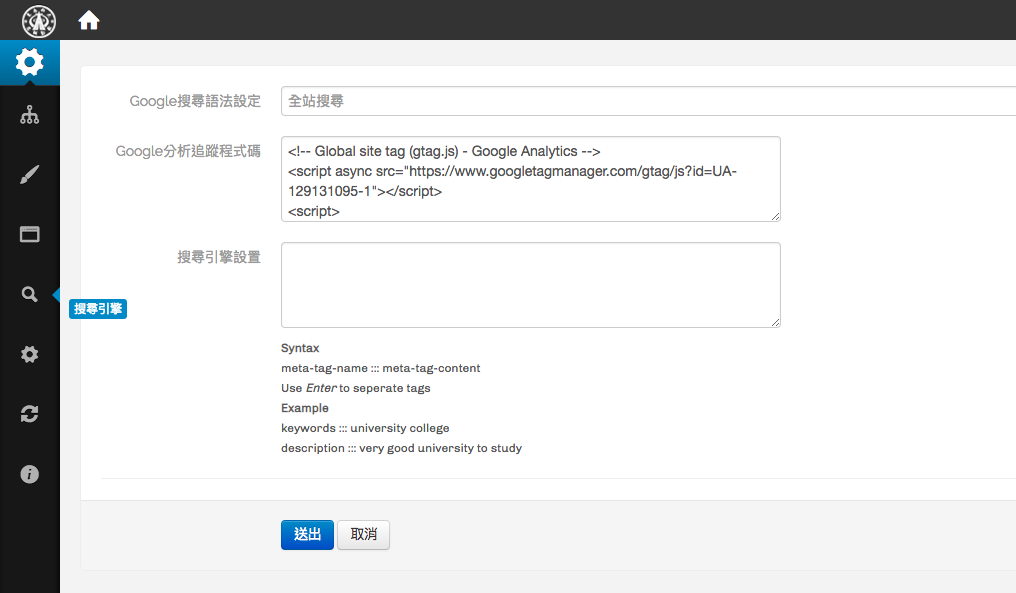 [Speaker Notes: 後台可以安裝]
Search Console是什麼？
Google針對站長提供的分析工具
針對Organic的流量
可以提交網頁、查看收錄狀況等
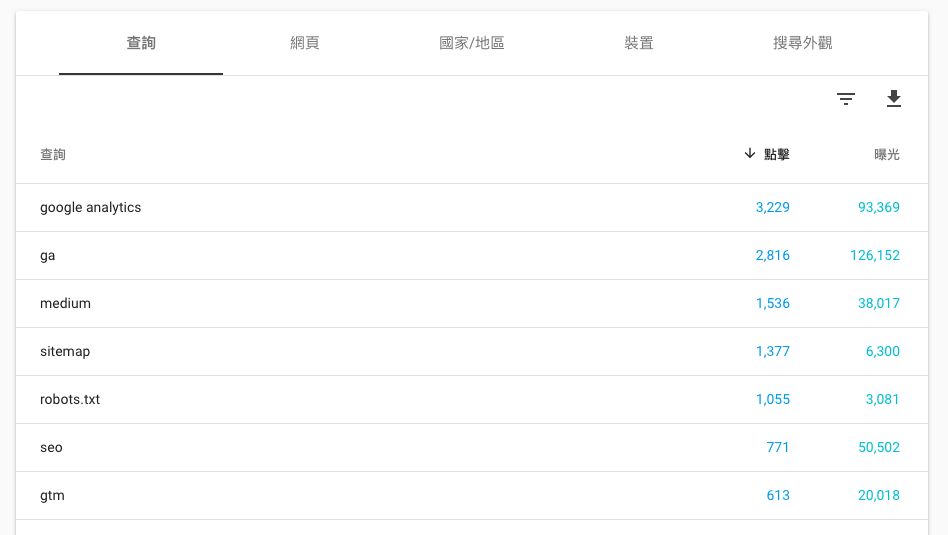 [Speaker Notes: 後台可以安裝]
設定 robots.txt 檔案
高
「robots.txt」文件就像一個專寫給搜尋引擎訊息留言板，它可以告知搜尋引擎是否可以存取網站中的某些部分，是否可以對這些部分檢索。「robots.txt」檔案常應用在宣告網站的 sitemap.xml 檔儲存位置。

作法：
在 robots.txt 檔案中加入下列語法。



使用 robots.txt 檔案測試工具，測試「robots.txt」檔案。
https://www.google.com/webmasters/tools/robots-testing-tool
（需要登入網站所在的Google Search Console帳號）
需要使用FTP修改程式碼
麵包屑優化 - JSON-LD 規範 (1/3)
高
在網站麵包屑資料加上結構化資料標記可以協助搜尋引擎判定「網頁資訊架構」、「目前頁面與他頁的階層關係」、「網站整體連結架構」，並且可讓搜尋結果頁面呈現更好的效果：







若因頁面視覺考量無法加上麵包屑，建議可選用 JSON-LD 規範的麵包屑語法。
參考資料：https://developers.google.com/search/docs/data-types/breadcrumbs

作法：
在需要置入麵包屑的網頁<head>區塊加入 JSON-LD 語法。
( 範例請參考下一頁 )
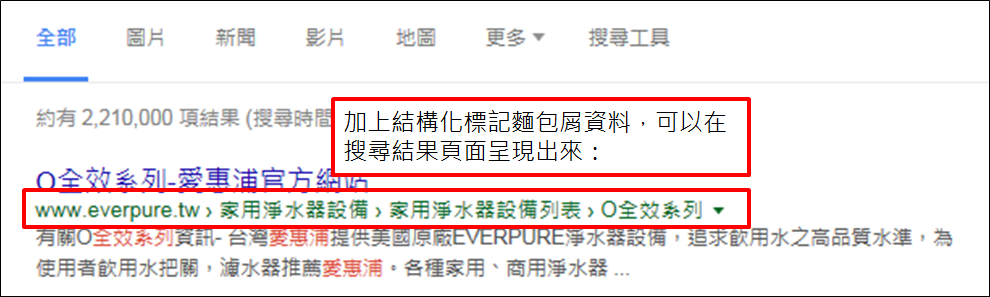 需要使用FTP修改程式碼
麵包屑優化 - JSON-LD 規範 (2/3)
高
範例網址：http://www17.tnu.edu.tw/ct/program-1.html
html 原始碼範例：
麵包屑優化 - JSON-LD 規範 (3/3)
高
設置完成後，建議使用「Google結構化資料檢查工具」，檢測麵包屑是否有設置正確。
測試工具網址：https://developers.google.com/structured-data/testing-tool/
設置正確應該顯示出類似下圖的說明：
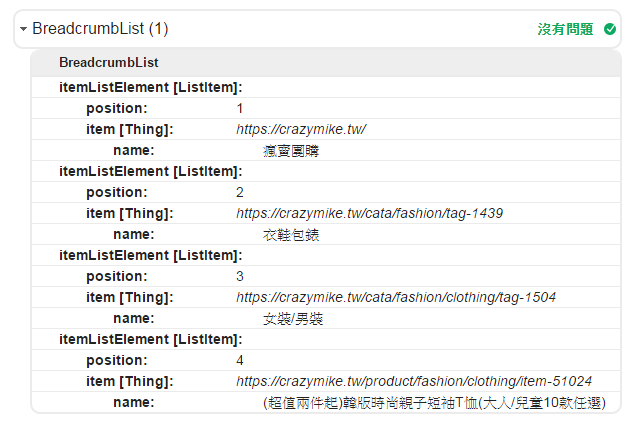 狀況為：沒有問題
第一層名稱
第二層名稱
第三層名稱
第四層名稱
網址結構
建議修改網址結構
高
建議統一網站的網域為：

系所簡寫.tnu.edu.tw

並且首頁統一為以上URL，不在後面加上任何子目錄。

以「營建與空間設計系」為例，目前首頁為：
http://www17.tnu.edu.tw/ct/

建議修正為：
http://ct.tnu.edu.tw

並且不要允許有其他網址也可以同樣前往到系所的官網
需要使用FTP修改程式碼
行動版網頁搜尋引擎最佳化設定
3 種行動版網站實務作法
高
行動科技正在改變世界，在許多國家智慧型手機的數量已經超過個人電腦，而根據資策會公佈的最新調查結果顯示，台灣使用行動裝置人口超過1600萬人，約每4人便有3人為行動裝置使用者，因此打造適合行動裝置瀏覽的網站是經營線上業務的一項重要環節，電腦版網站會造成行動裝置使用者在瀏覽和使用上的不便。











參考文件：Google 《行動版網站搜尋引擎最佳化總覽》
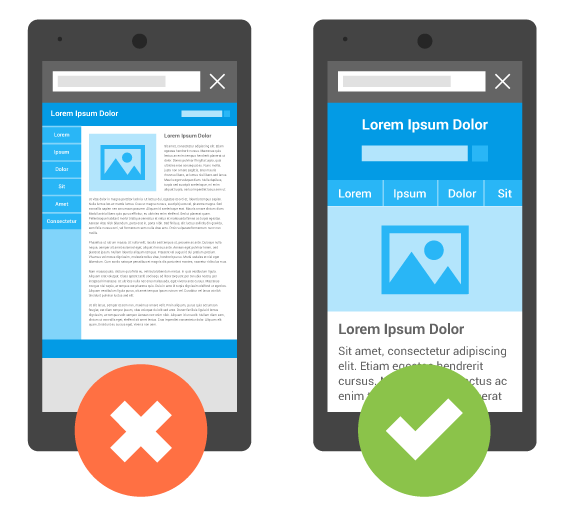 需要使用FTP修改程式碼
3 種行動版網站實務作法
高
如要讓網站能夠處理所有類型和大小的瀏覽畫面，有三種主要的實作技術供您採用：

回應式網頁設計(Responsive Web Design)

動態網頁

獨立網址












(三種實作技術的修缺點詳見下頁)

參考文件：Google 《行動版網站搜尋引擎最佳化總覽》
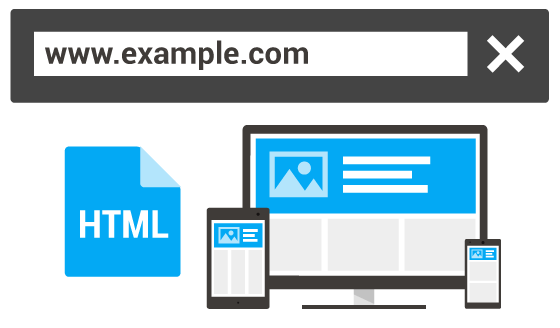 需要使用FTP修改程式碼
3 種行動版網站實務作法(1/2)
高
有關行動裝置版網頁的三種作法，主要有下面三種，各自的優缺點如下：

回應式網頁設計(RWD)
優點：
桌機版手機版網址相同、無重複性網頁的問題、可整合桌機手機流量權重、對搜尋引擎索引友善、維護簡單
缺點：
現在已經存在桌機版網站，若要選擇使用RWD設計，必須整個打掉重做網站。手機版與桌機版的導覽列會相同。

動態網頁
優點：
桌機版手機版網址相同、無重複性網頁的問題、手機版與桌機版的導覽列可以不相同 ( 可專為手機版網頁製作特有的導覽列或是內容 )
缺點：
技術較難，所以相對來說製作費用較昂貴。

(見下頁)
Google 是推薦使用「回應式網頁設計(RWD)」，目前如電子系網站就有RWD功能！
需要使用FTP修改程式碼
3 種行動版網站實務作法(2/2)
高
(延續上頁)

獨立網址
優點：
技術較簡單、手機版與桌機版的導覽列可以不相同 ( 可專為手機版網頁製作特有的導覽列或是內容 )
缺點：
桌機版手機版網址不相同將會造成有重複網頁的問題、分散桌機手機流量權重、因為桌機手機為不同的兩個網站，維護上成本較高。

參考文件
《行動版網站搜尋引擎最佳化總覽》：https://developers.google.com/webmasters/mobile-sites/mobile-seo/
需要使用FTP修改程式碼
尋找關鍵字
透過天下無狗尋找相關關鍵字
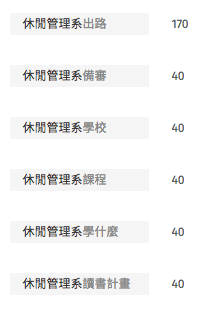 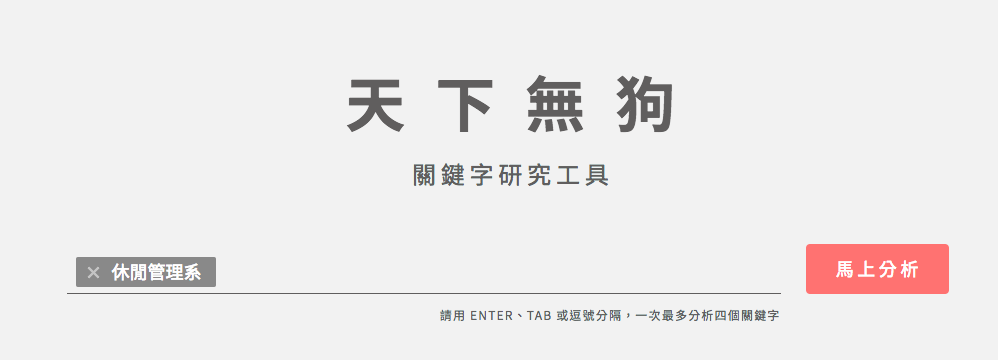 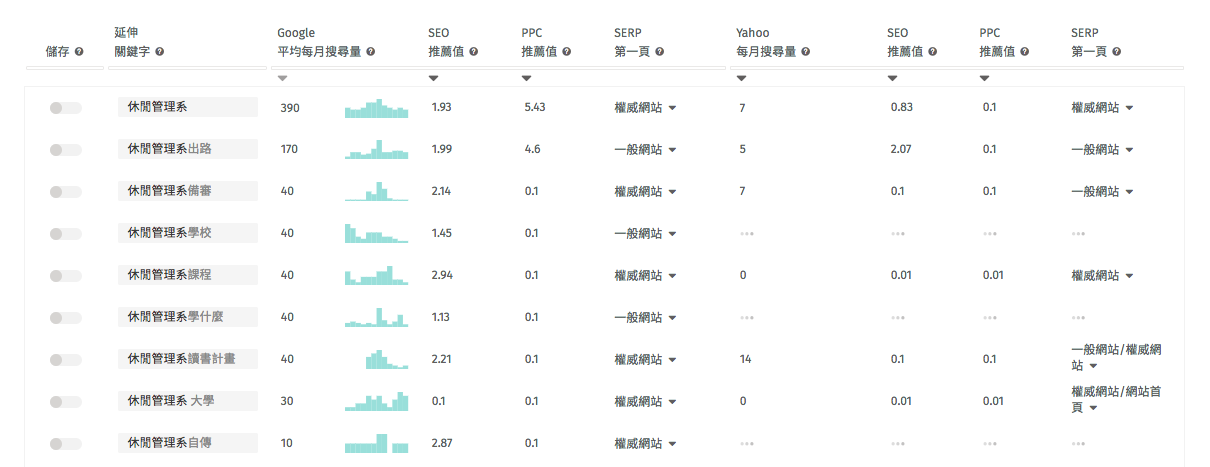 透過天下無狗尋找相關關鍵字
大家對電機系最有興趣的話題：

就讀之後的出路到底如何
觀察搜尋結果
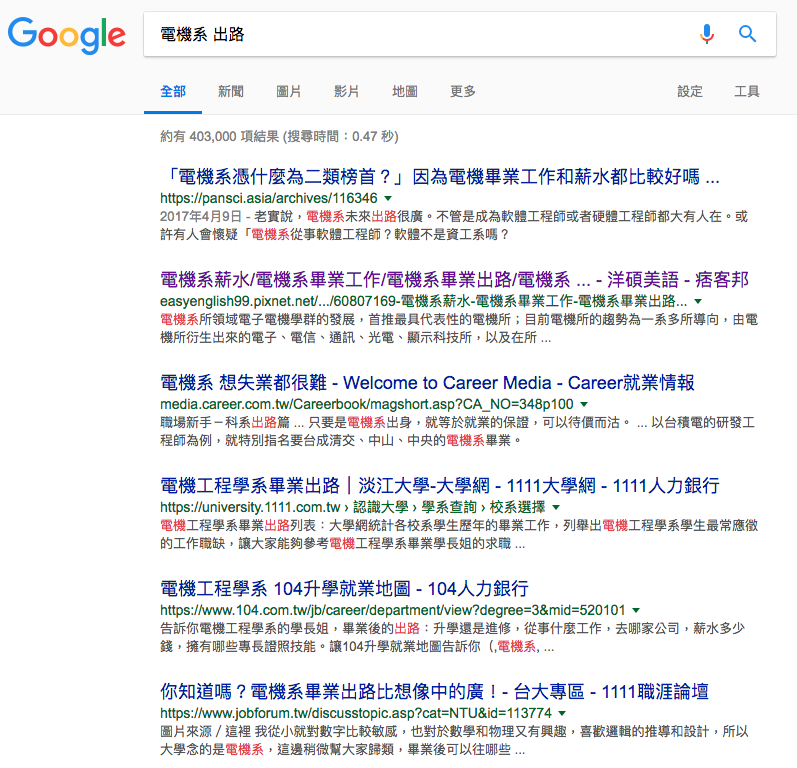 新聞
部落格
新聞
人力銀行
觀察對手的文章內容
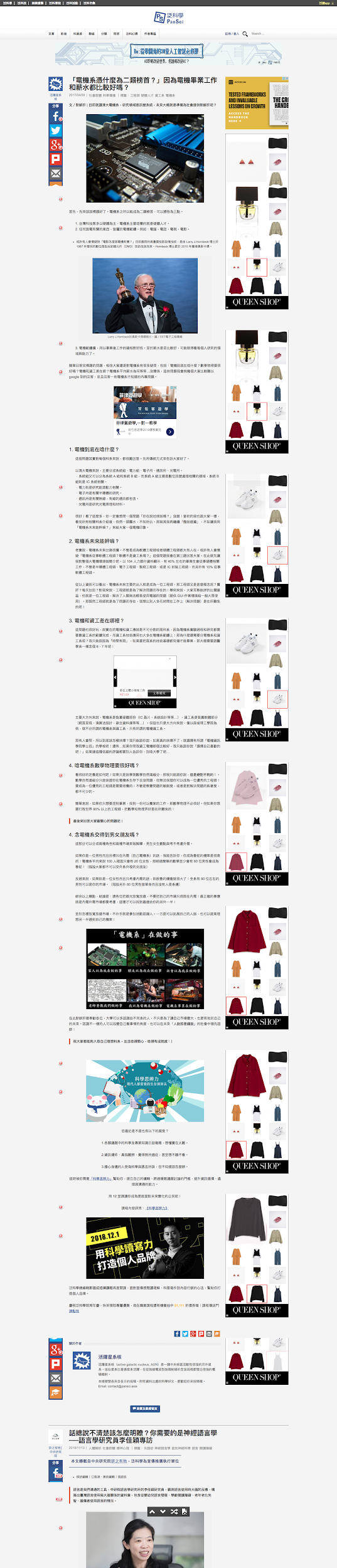 泛科學：

「「電機系憑什麼為二類榜首？」因為電機畢業工作和薪水都比較好嗎？」

第一段：破題說重點

台灣科技業多以硬體為主
任何跟電有關的東西，皆屬於電機範疇
電機範疇廣

第二段：五大重點解釋電機系

電機到底在唸什麼？
電機系未來能幹嘛？
電機和資工差在哪裡？
唸電機系數學物理要很好嗎？
念電機系交得到男女朋友嗎？
搜尋體驗
良好的 Title/Keyword/Description 範例
高
Title、Description 是 SEO 的重要項目，故需要仔細撰寫，不只要能讓排名提升，還要能夠讓訪客了解網頁的主題或吸引訪客進入網站。


Title/Description 規範：
Title/Description 優化－首頁
高
建議所有系所的首頁可以統一如以下規範：

Title/Description規範：
Title：XXX系 - 私立東南科技大學 - （帶入相關關鍵字，不超過12字）
Description：東南科大XX系簡短介紹（約30字），配合全校1131的畢業資格制度，與全台灣最先系統化推動全校全系實習機制，讓所有學生畢業完美銜接職場！

範例頁面：http://140.129.118.240/?page=main
Title：資訊科技系 - 私立東南科技大學 - 北部科大資訊系、科大資訊工程
Description：東南科大資訊科技系強調資源整合、遊戲介面、管理後臺、寫程式碼，配合全校1131的畢業資格制度，與全台灣最先系統化推動全校全系實習機制，讓所有學生畢業完美銜接職場！
Title/Description－全站規範
中
建議環站Title/Description優化
Title：頁面主題 - 東南科大XX系
Description：東南科大XX系頁面主題頁面。東南科大XX系簡短介紹（約30字），配合全校1131的畢業資格制度，與全台灣最先系統化推動全校全系實習機制，讓所有學生畢業完美銜接職場！
範例網址：http://140.129.118.240/?page=about

Title：系所簡介 - 東南科大資訊科技系
Description：東南科大資訊科技系系所簡介頁面。東南科大資訊科技系強調資源整合、遊戲介面、管理後臺、寫程式碼，配合全校1131的畢業資格制度，與全台灣最先系統化推動全校全系實習機制，讓所有學生畢業完美銜接職場！
內容品質
內容規劃
中
本次目標為提升東南科大在搜尋引擎上的能見度，因此建議可以在各系所網站內規化以下頁面：

課程介紹
畢業學長姐成果

如此一來可以競爭一般大眾最常使用的關鍵字，如「XX系課程」、「XX系出路」這兩類關鍵字。
這些頁面的詳細內容將在下面幾頁中繼續進行介紹。
內容規劃 - 課程介紹
中
大多數系所都有課程介紹的頁面，但是有以下幾點原則必須注意

Title/Description優化

	建議Title：XX系課程地圖與介紹 - 東南科大XX系
建議Description：XX系的課程地圖。XX系從大一至大四皆有完整課程規劃，配合全校1131的畢業資格制度，與全台灣最先系統化推動全校全系實習機制，讓所有學生畢業完美銜接職場！

撰寫非圖片的文案
	建議不要使用圖片或是PDF檔案下載的方式，需要把文字確實撰寫在網頁上。
內容規劃 - 出路
中
建議在每個系所的網站都可以介紹系所的相關出路，可以遵循以下步驟來完成頁面
優化Title/Description：
	建議Title：XX系出路有什麼 - 畢業學長姐分享 - 東南科大XX系
建議Description：想知道XX系的出路有什麼嗎？讓東南科大XX系的學長姐來告訴你，東南科大XX系蒐集歷屆學長姐畢業後在職場打拼的相關資料，告訴您XX系畢業後能找到的好頭路！
規劃以下內容：
畢業後學長姐流向
進入職場的學長姐多是進入哪個類型的產業
工作職位多是哪個類型
平均薪資水平
優秀學長姐的工作介紹
Q&A
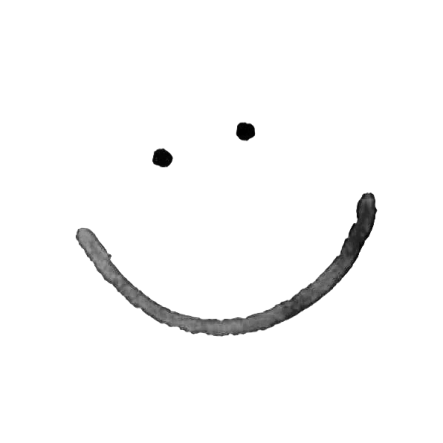 Thank You
讓我們共創好看、好用又好找的網站吧!!